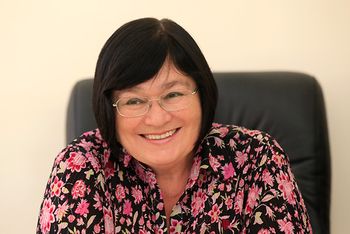 Тема уроку: Леся Воронина – сучасна  письменниця, авторка багатьох книг для дітей. Фантастична, романтична, багатоепізодна, повість про виховання гідності та мужності «Таємне Товариство боягузів, або засіб від переляку № 9»
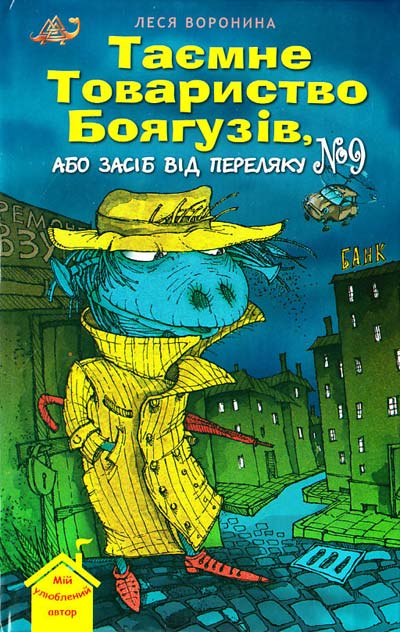 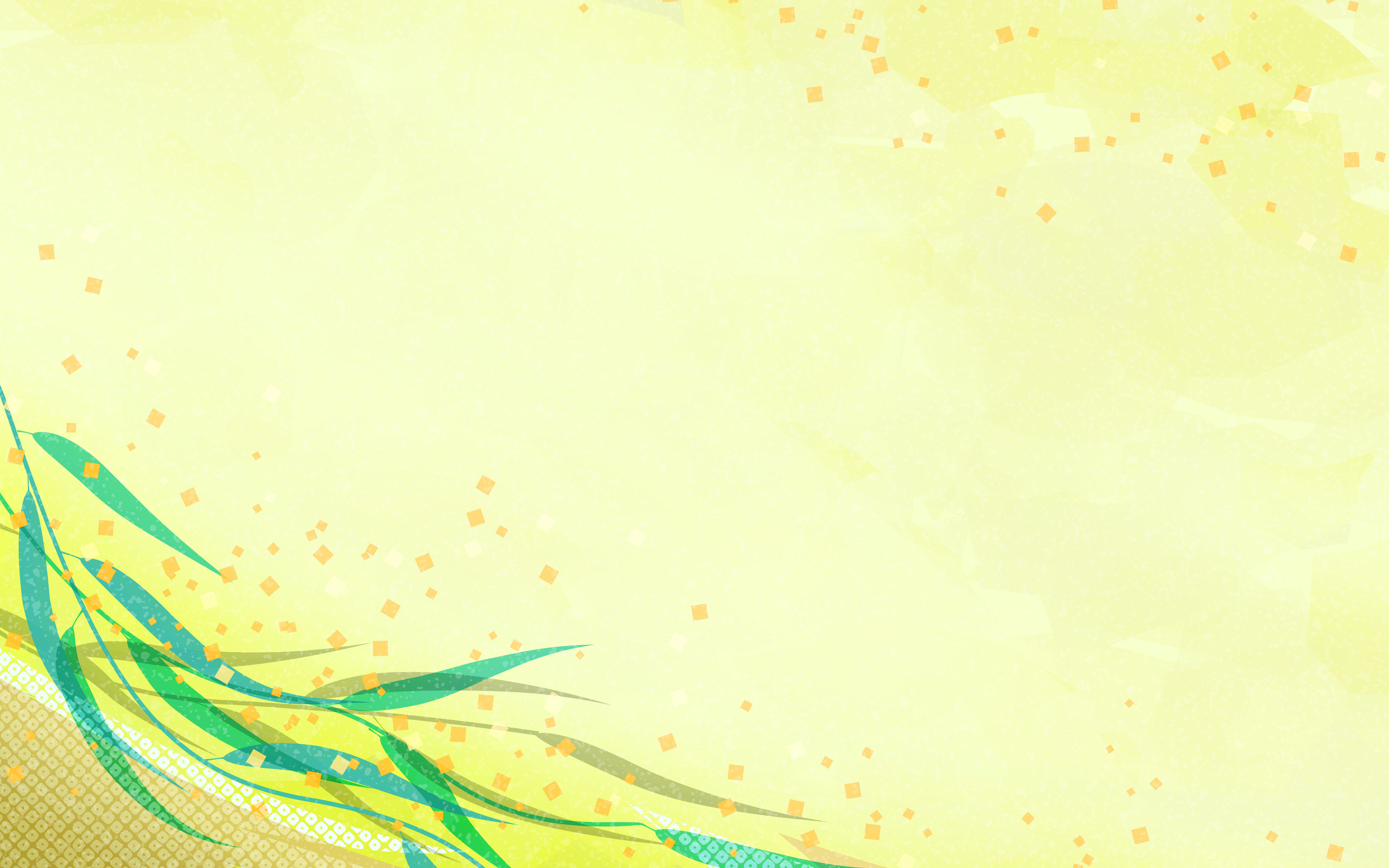 Епіграф
Смілива людина не та, яка декларує свою сміливість і надимає щоки, а на мою думку, геройство полягає в тому, що ти долаєш свій страх…
Леся Воронина
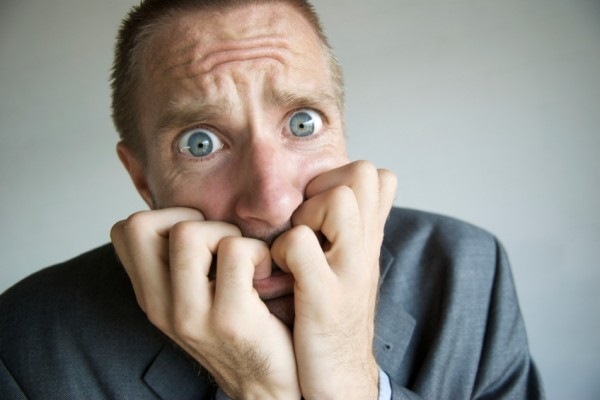 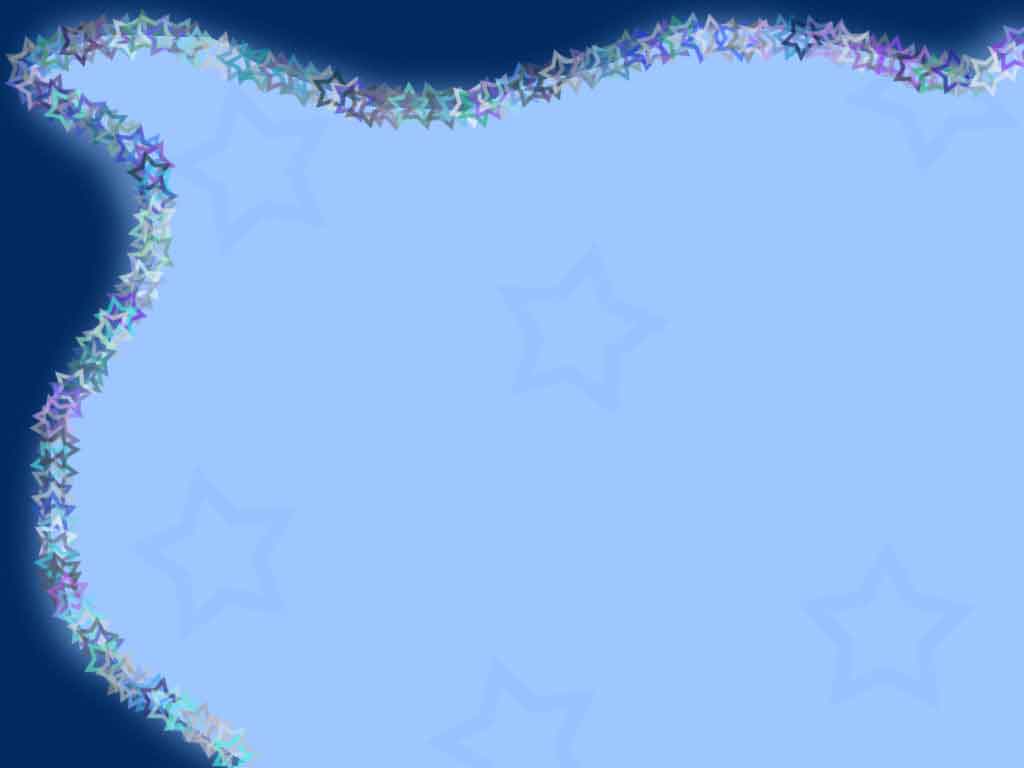 Що думають про страх відомі?
Страх помилки є дверима, які замикають нас в замок посередності; якщо ми долаємо страх, то зробимо важливий крок у напрямку до нашої свободи 
Пауло Коельо
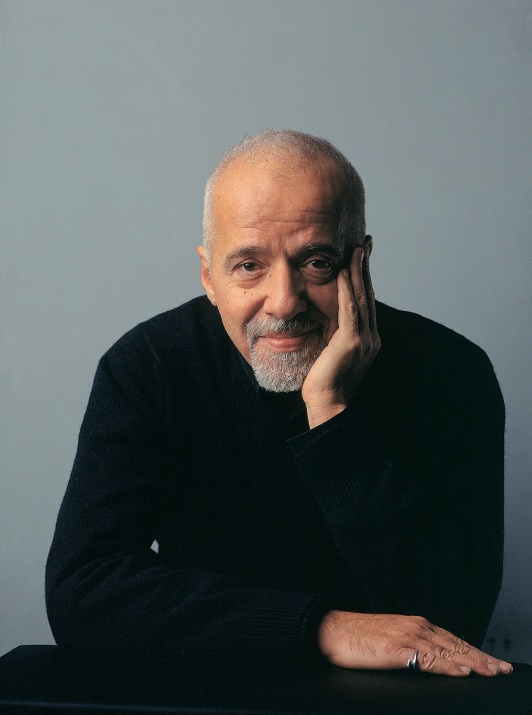 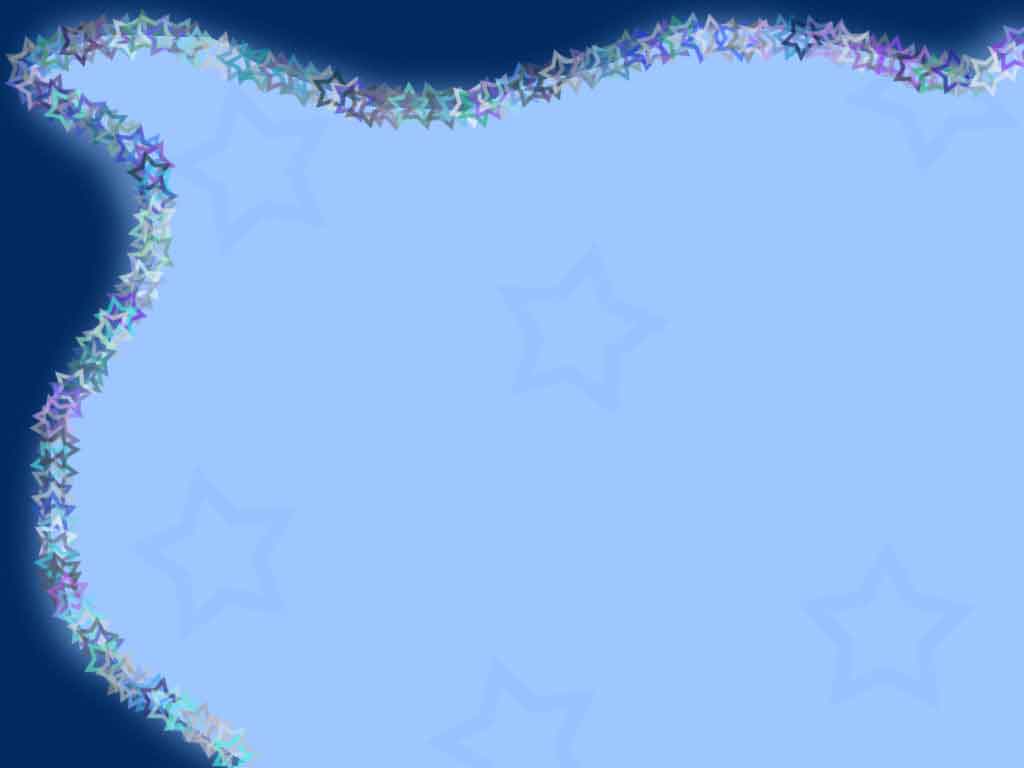 З усіх низьких почуттів страх – найнижче.
Вільям Шекспір
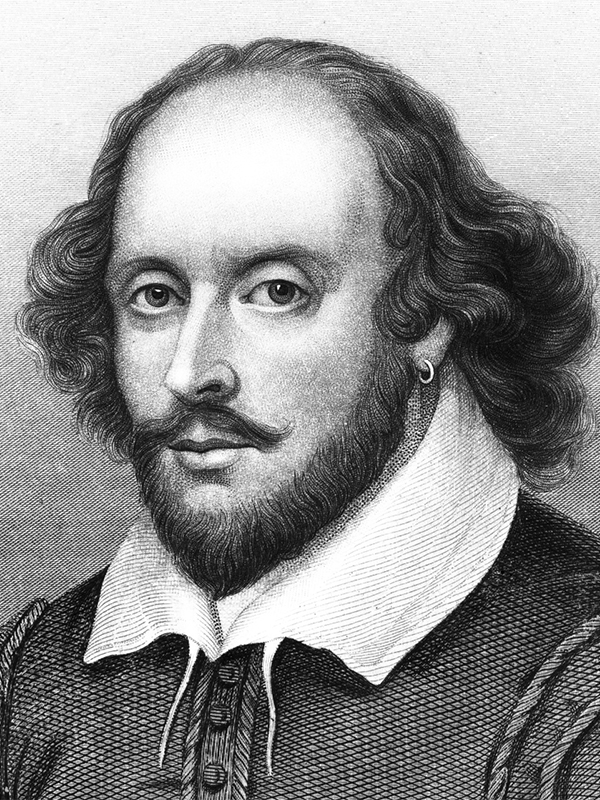 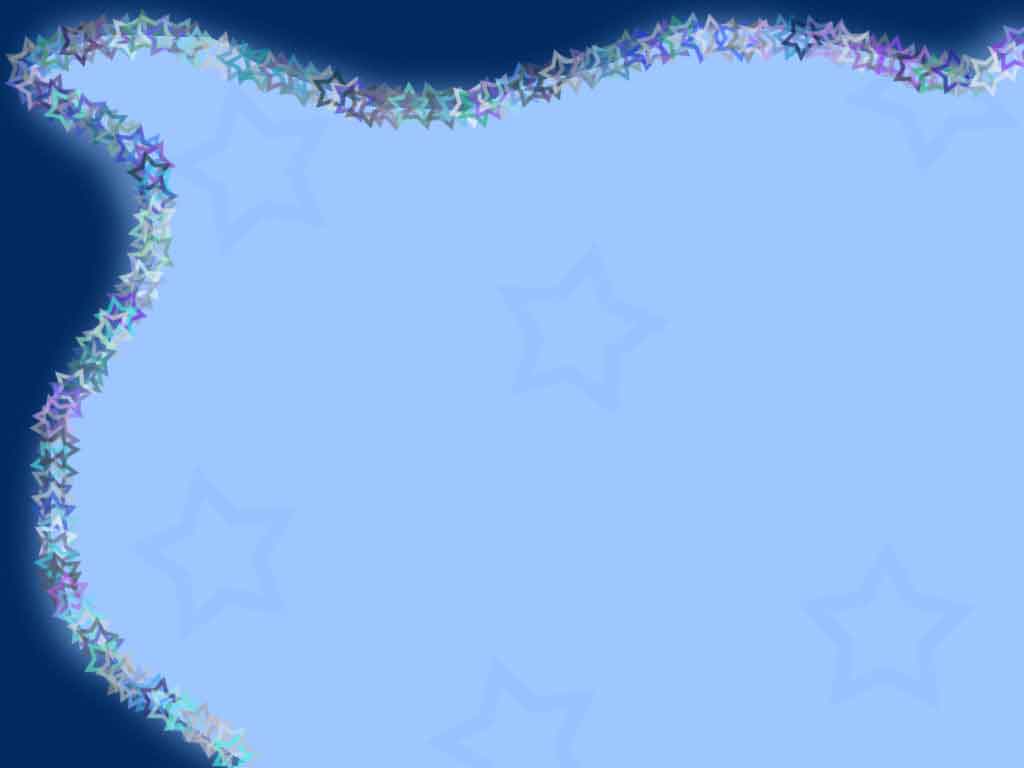 Найчастіше таємниче породжує більше страху, ніж жахливе, такий порок людської природи.
Юлій Цезар
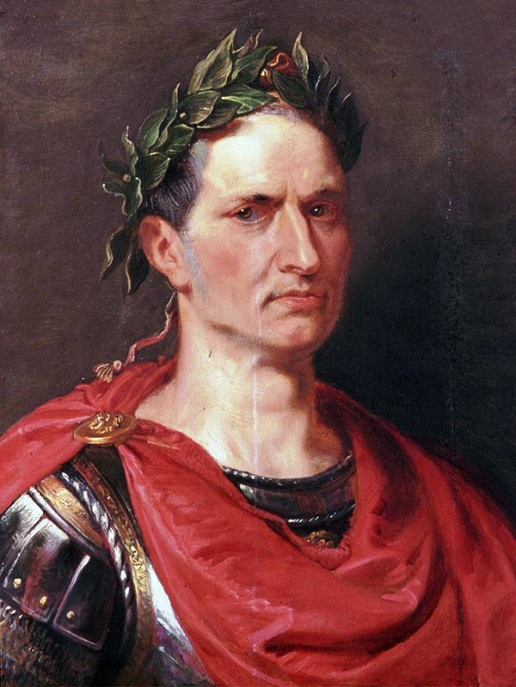 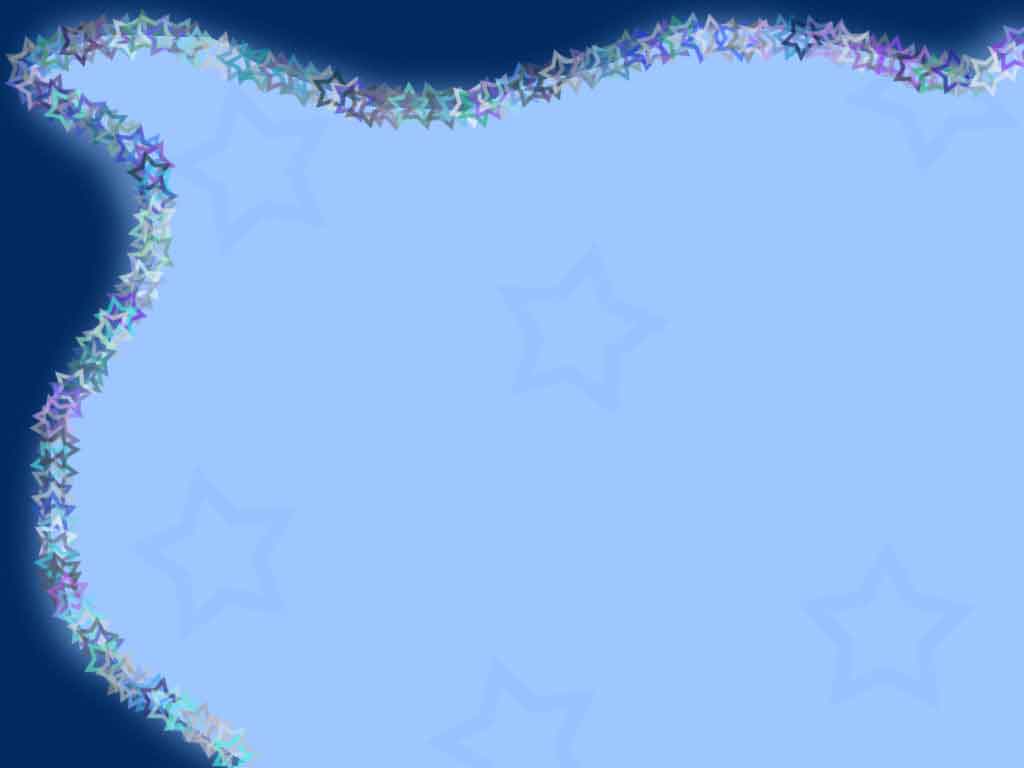 Доводиться витрачати колосальні сили, щоб просто напросто перебороти страхи, але набагато гірше – впустити їх всередину.
Джоді Фостер
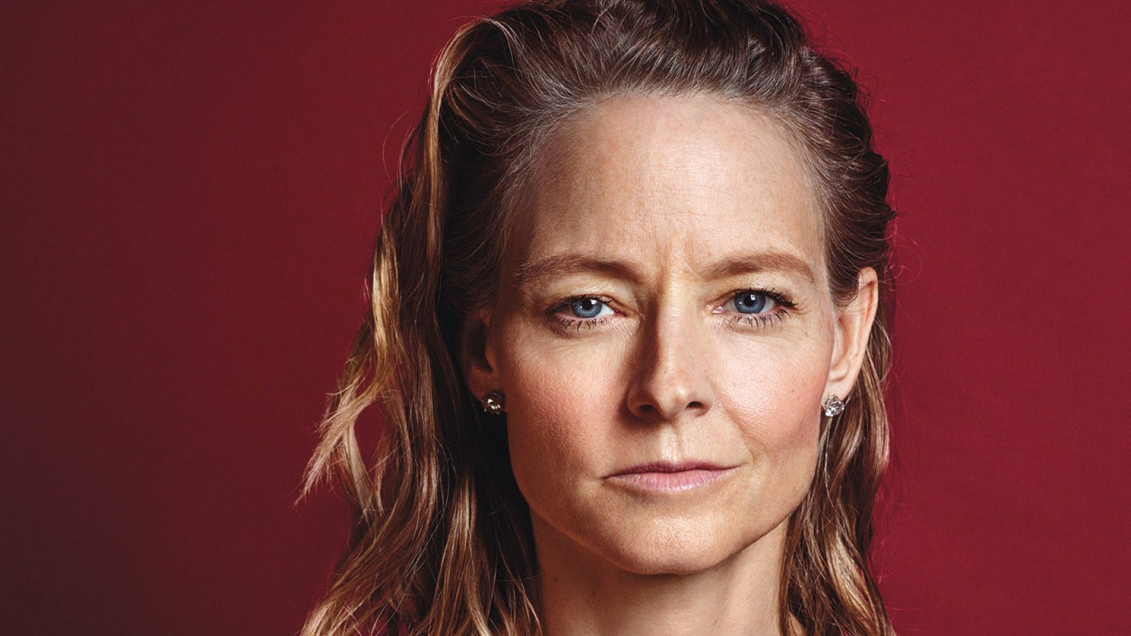 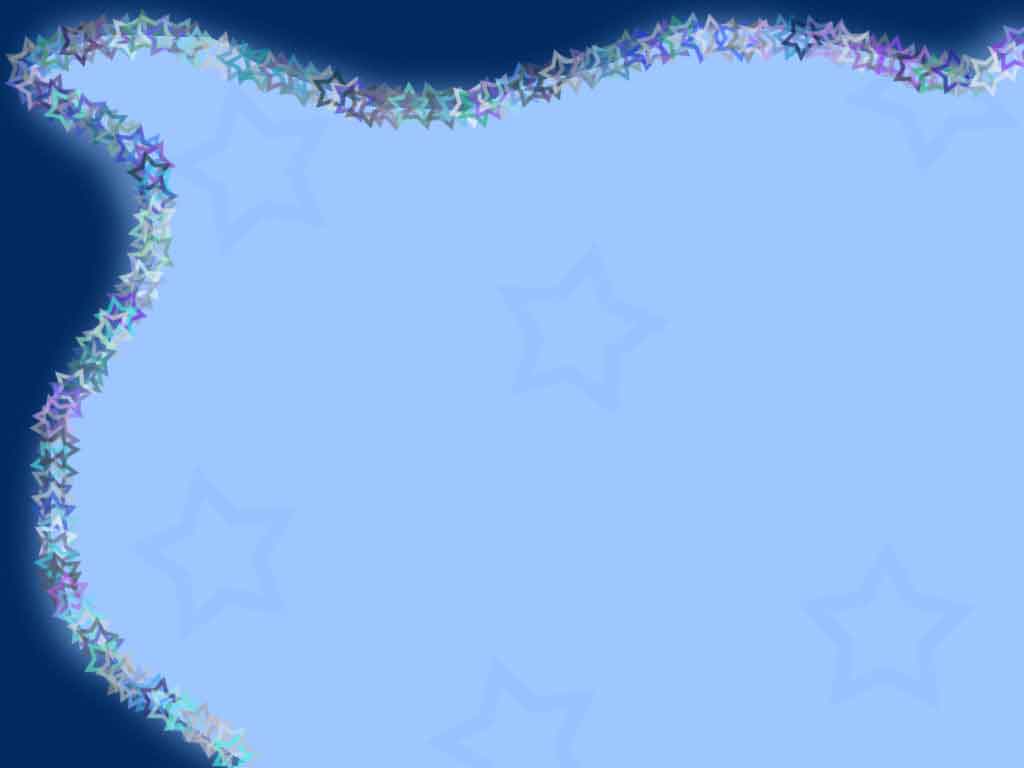 Страх можна перемогти жартом, адже все жахливе боїться тепла, породжуваного сміхом.
Кліффорд Саймак
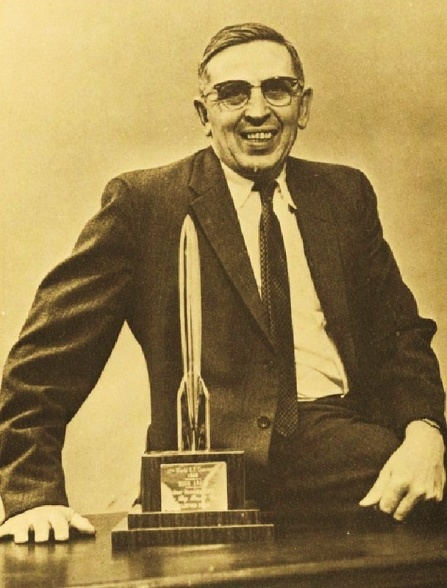 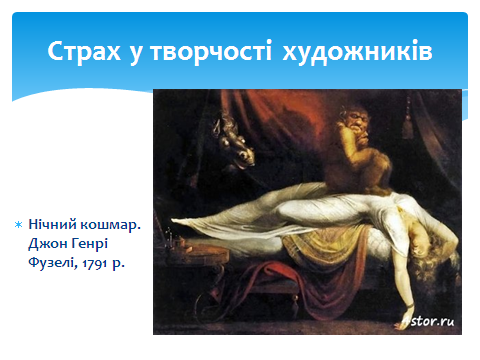 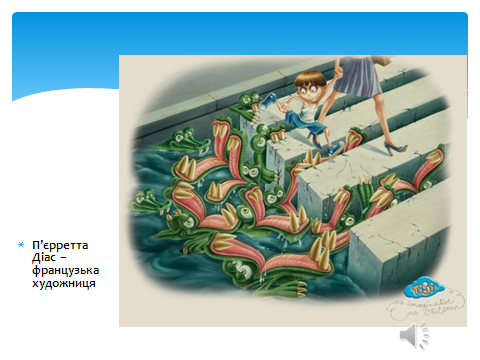 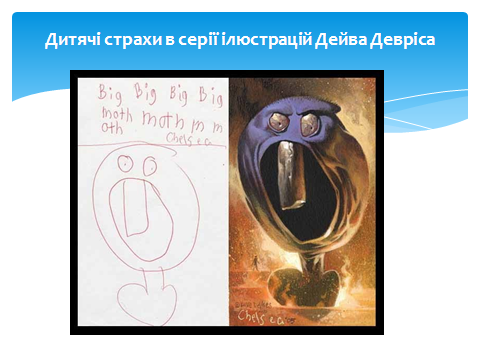 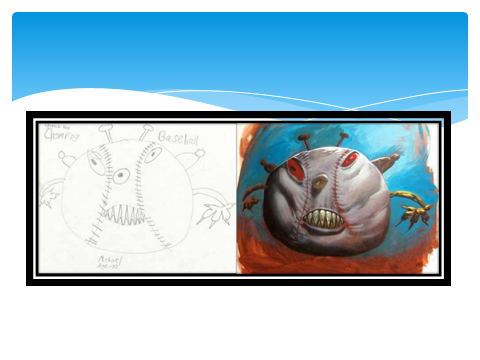 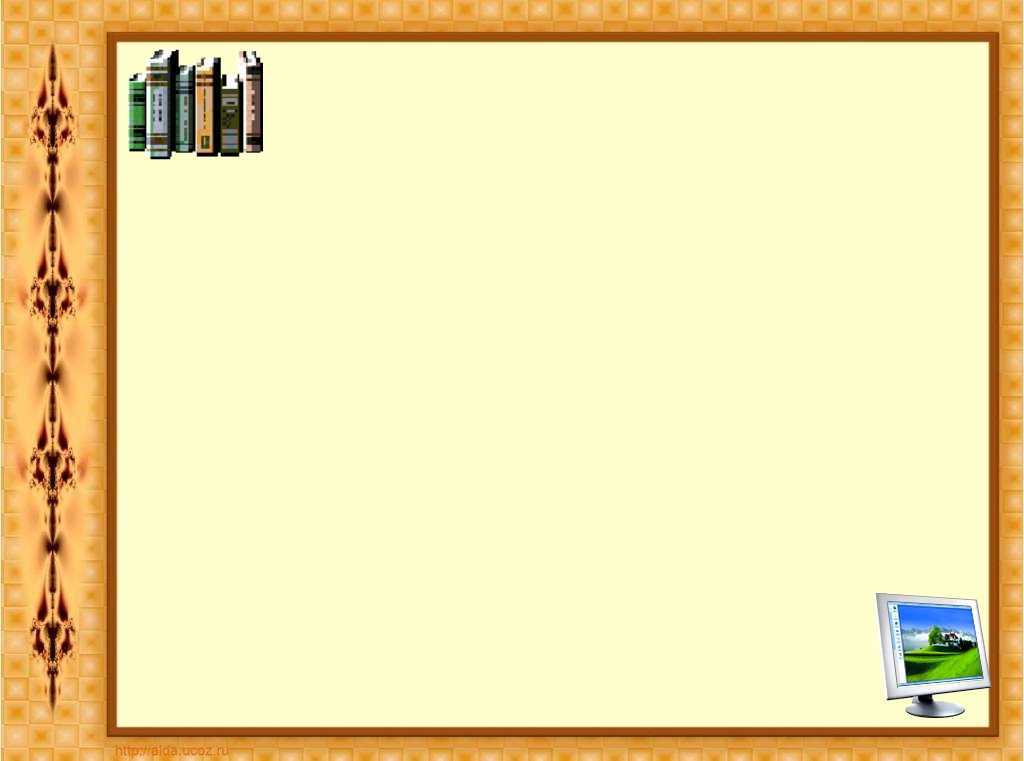 Як ви уявляєте страх?
Леся Воронина (Олена Анастасіївна Воронина)
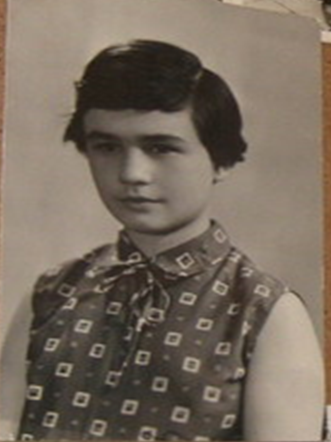 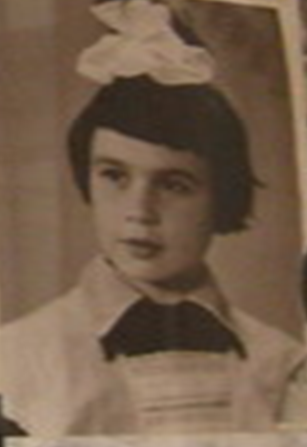 1972  - 1979 навчання на філологічному факультеті Київського державного університету ім. Т. Г. Шевченка
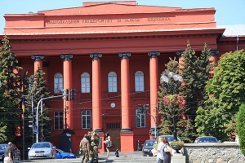 З 1987 до 1991 року — редактор відділу з літератури та мистецтва журналу «Україна».
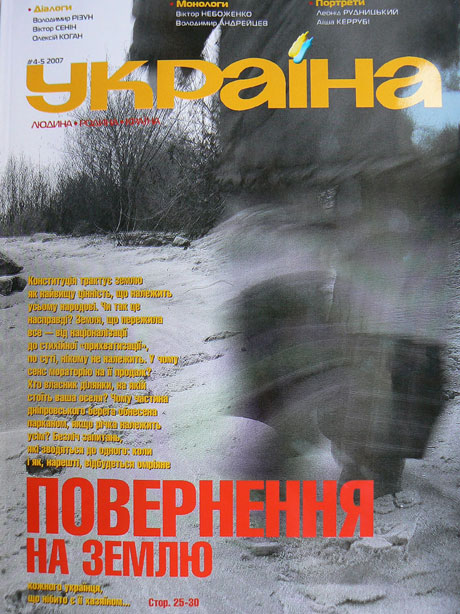 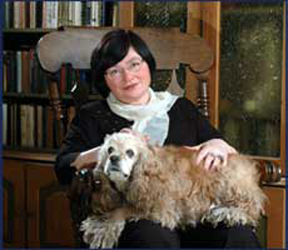 З 1991 року працювала у дитячому журналі «Соняшник»
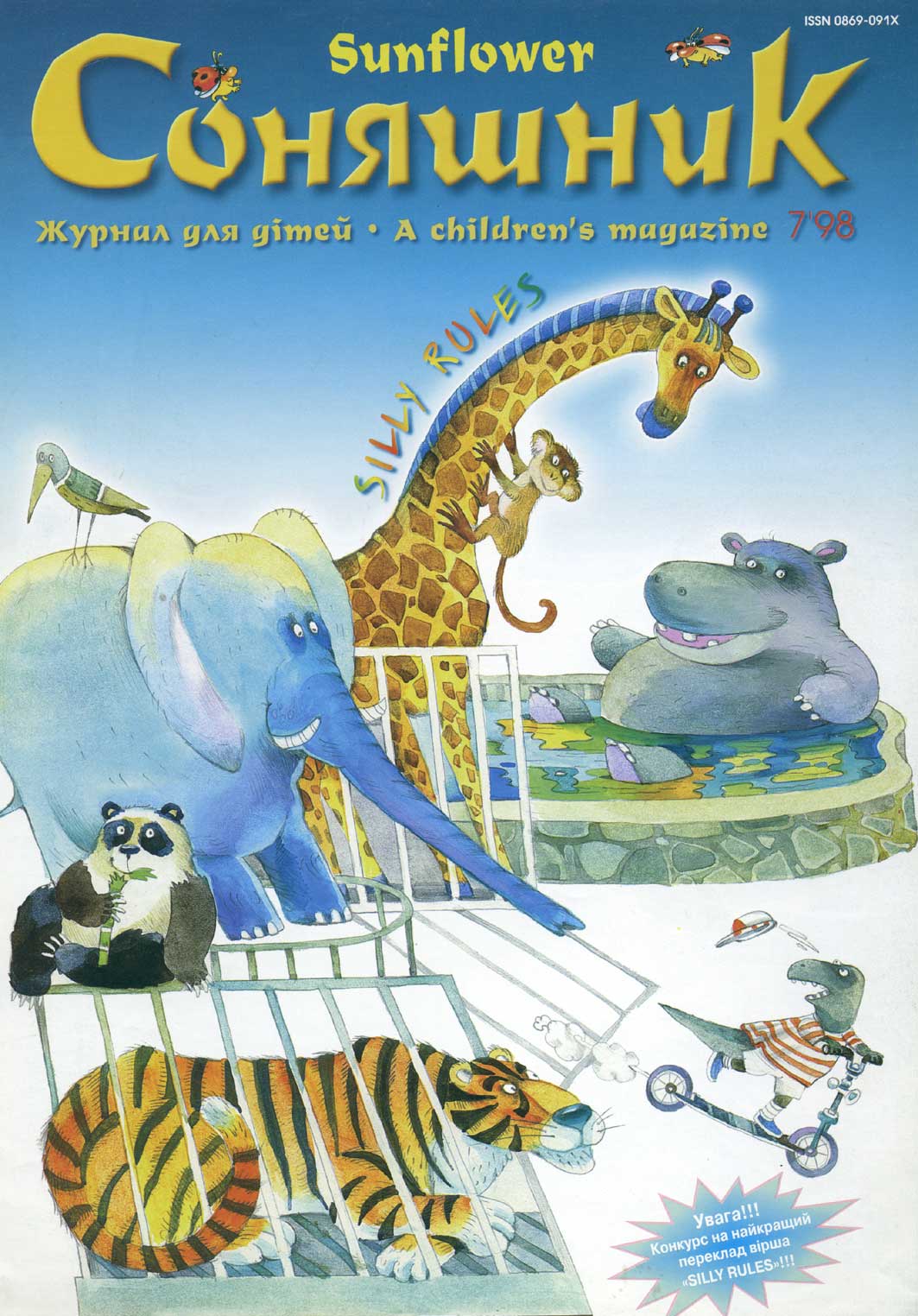 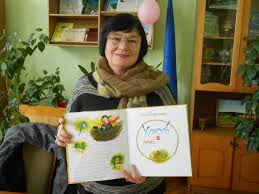 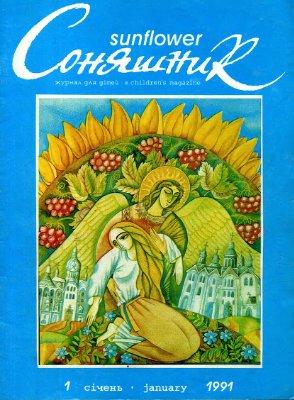 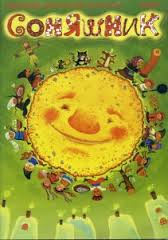 Автор та ведуча програм на Радіо Культура
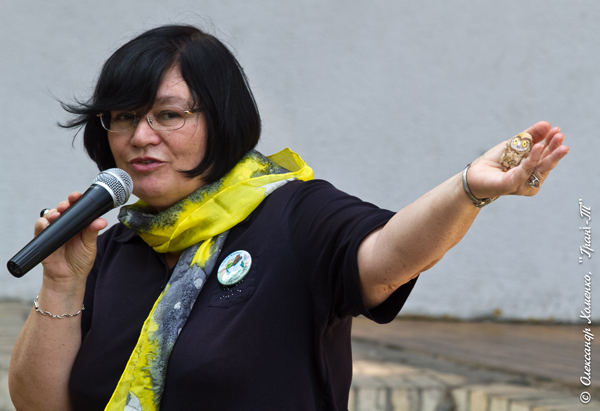 Дитяча письменниця
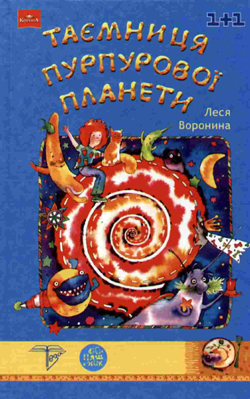 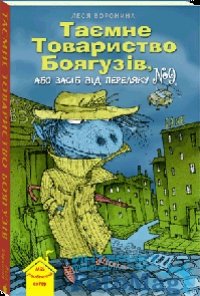 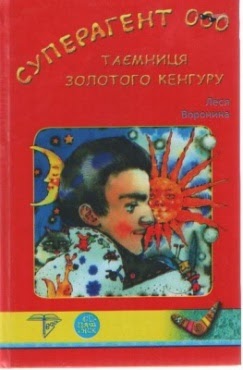 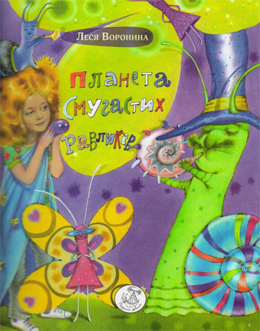 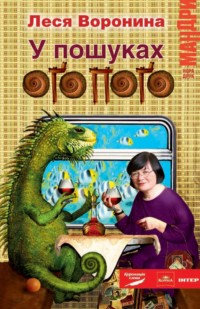 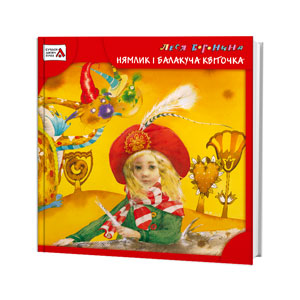 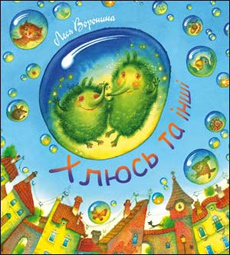 Літературні псевдоніми
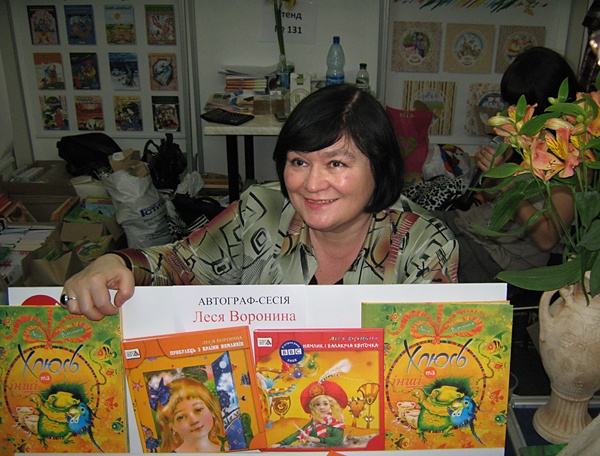 Гаврило Ґава

Ніна Ворон

Олена Вербна.
Перекладає з польської мови
твори 
Станіслава Лема 
Славоміра Мрожека
Анни Ковальської
Анни Карвінської
Гелени Бехлерової
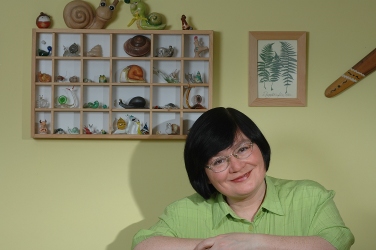 Відзнаки
Лауреат Всеукраїнської акції «Книжка року» (2004);
Лауреат Всеукраїнського конкурсу романів, кіносценаріїв і п'єс «Коронація слова» (2005);
Лауреат Міжнародного літературного конкурсу «Дитячий Портал» (2006);
Лауреат конкурсу «Книжка року Бі-бі-сі» (2008);
Перша премія УІ Московського міжнародного конкурсу «Мистецтво книги» у номінації «Книга для дітей та юнацтва» за книжку «Сни Ганса-Християна» (2009);